KONSEP KOMUNITAS SEBAGAI KLIEN oleh : Eva nurlina Aprilia, M.KEP.,ns.,sp.kep.kom
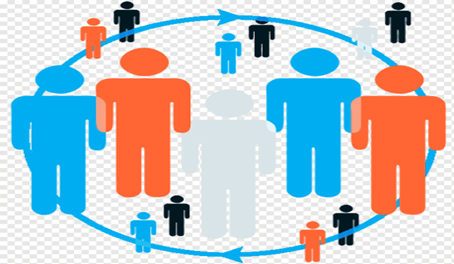 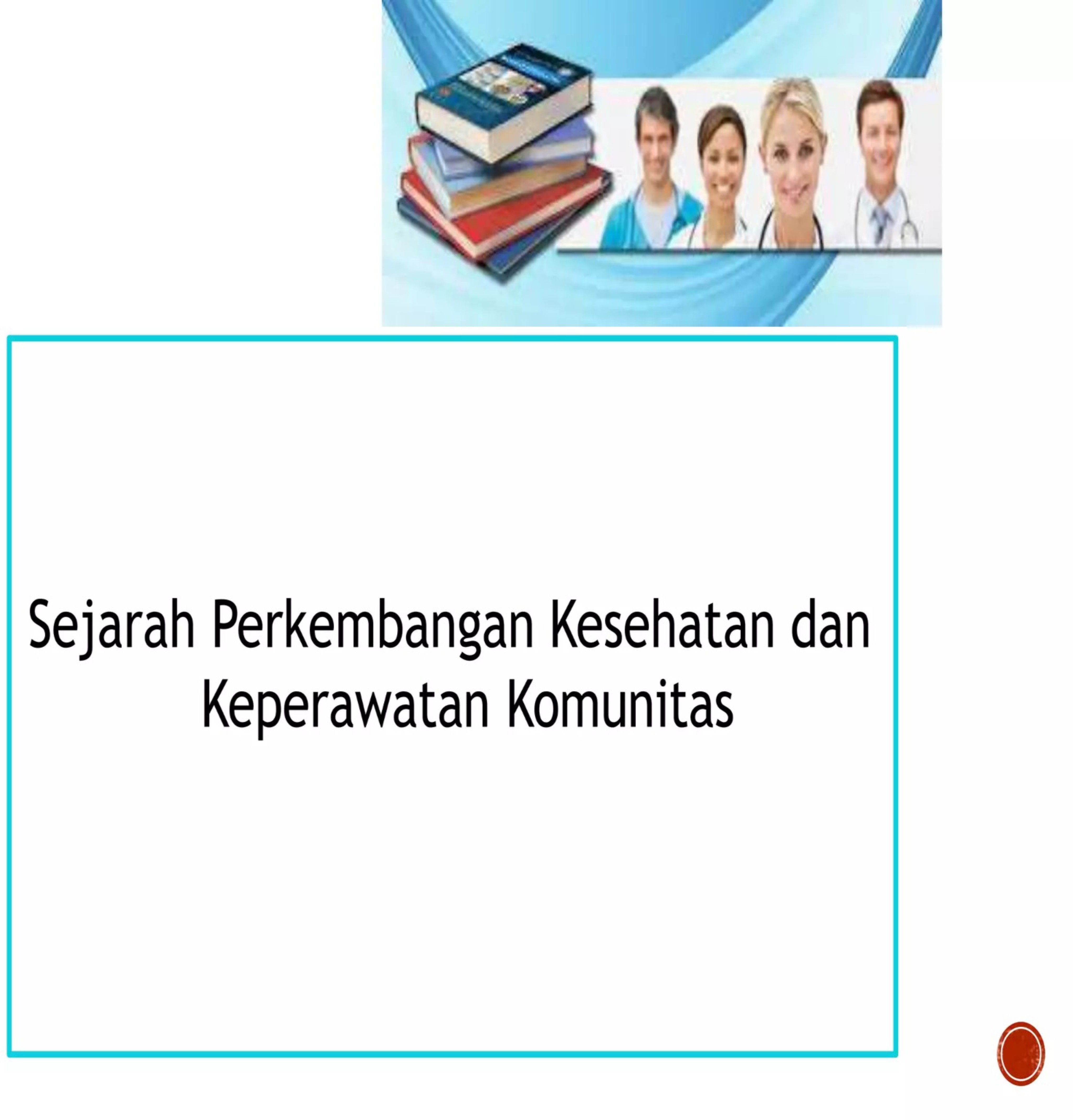 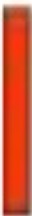 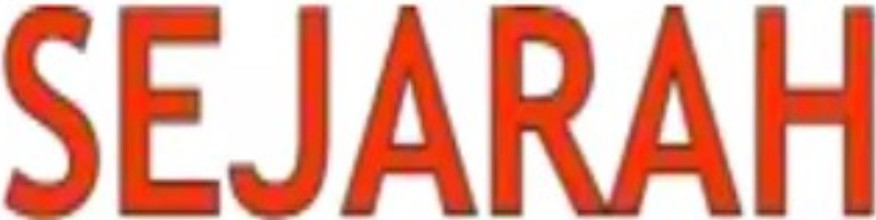 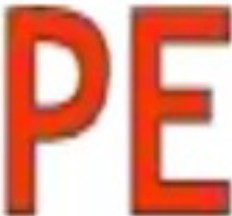 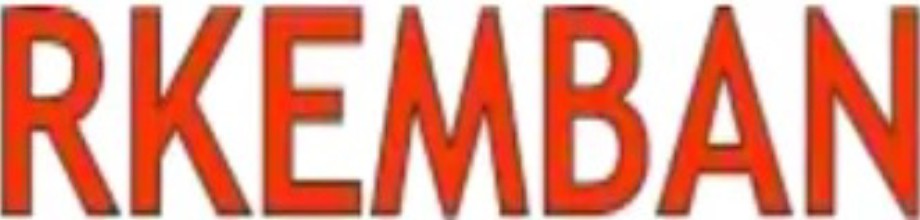 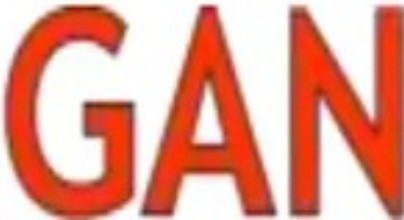 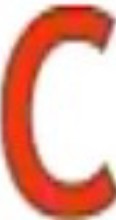 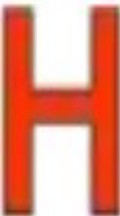 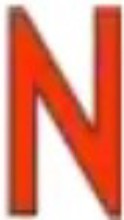 •
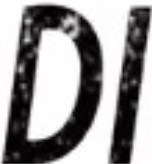 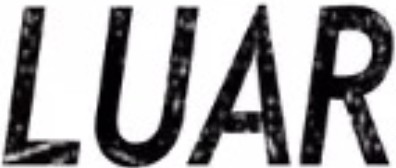 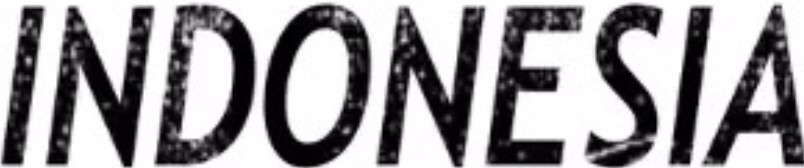 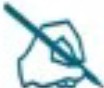 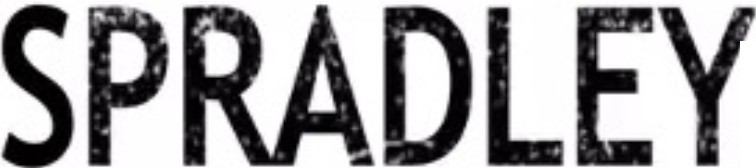 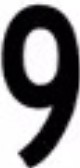 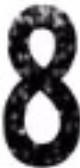 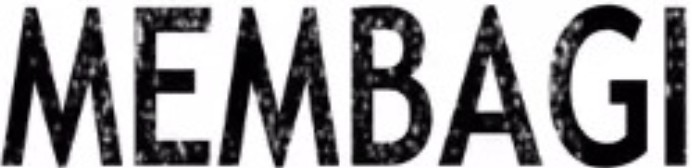 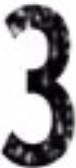 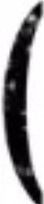 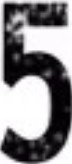 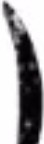 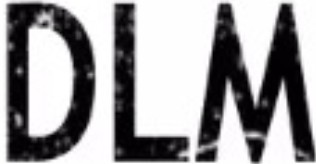 '
'•
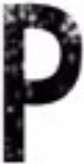 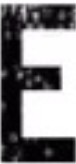 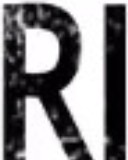 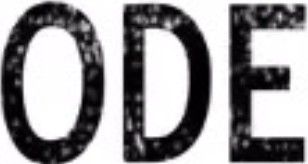 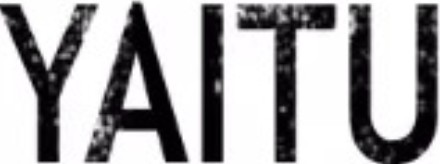 •
-
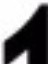 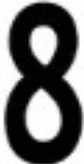 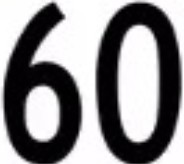 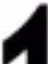 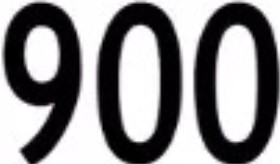 •	•
Direct Nursing
Fokus: orang sakit miskin
	Alasannya lebih banyak klien terminal & orang miskin yang sakit dirumah
Orientasi keperawatan individual
Penelusuran	pelayanan	pengobatan	dimulai pencegahan
lnstusi: voluntir / pemerintah
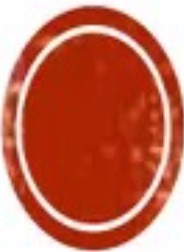 3
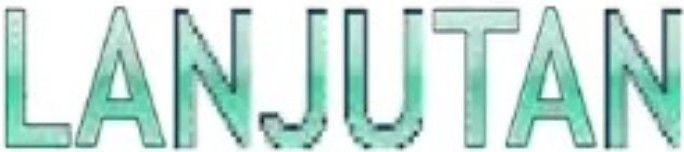 2.	1900-1970: '' UBLIC HEAL'IH NURSING''
er	Fokus	Masyarakat
er		Alasan	lebih	banyak	keluarga	miskin	yang	tidak membayar biaya RS
mampu
er Orientasi keperawatan keluarga
er Penelusuran Pelayanan pengobatan dan pencegahan
er	lnstitusi: pemerintah dan beberapa voluntir
3.	1970-sekarang:
er "Community Health Nursing"
v'	Fokus. seluruh kom.
er  Alasan  bukan  hanya  keluarga  miskin  yang   membutuhkan pelayanan  kesehatan di komunitas  Tetapi seluruh komunitas baik kaya maupun miskin
er Orientasi keperawatan penduduk
er	Penelusuran	pelayanan	:	peningkatan pencegahan penyakit.
kesehatan	dan
er lnstitusi: berbagai macam institusi, beberapa praktik mandiri
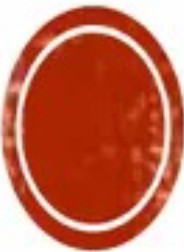 4
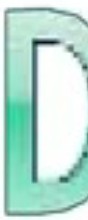 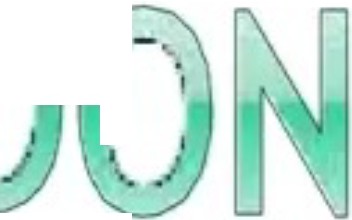 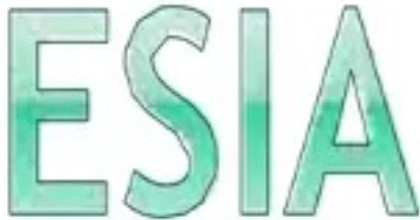 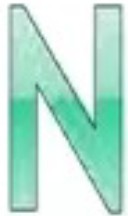 I
·,	j
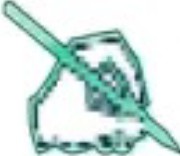 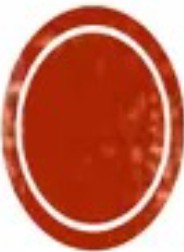 5
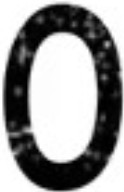 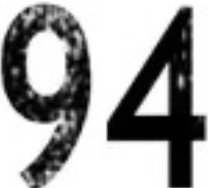 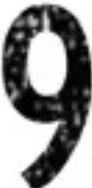 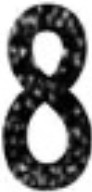 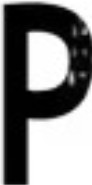 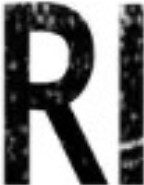 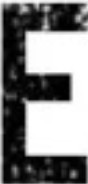 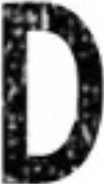 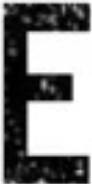 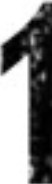 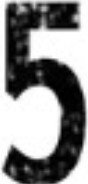 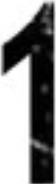 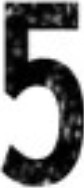 -
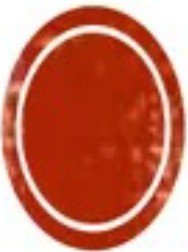 6
-
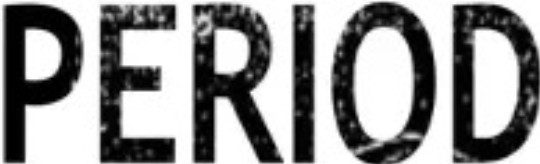 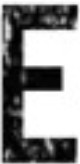 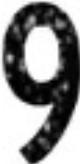 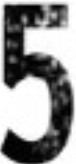 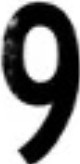 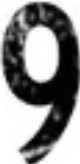 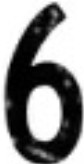 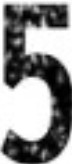 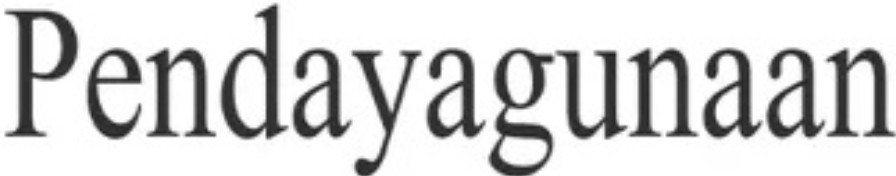 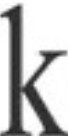 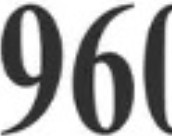 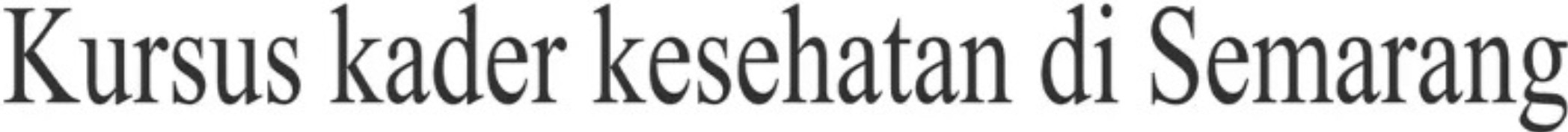 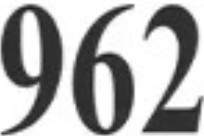 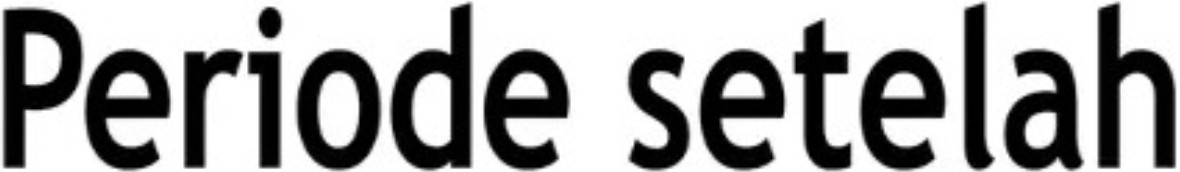 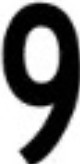 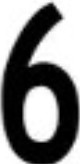 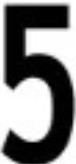 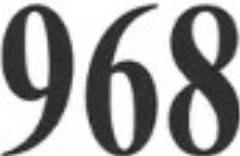 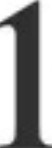 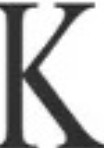 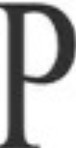 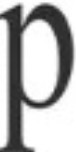 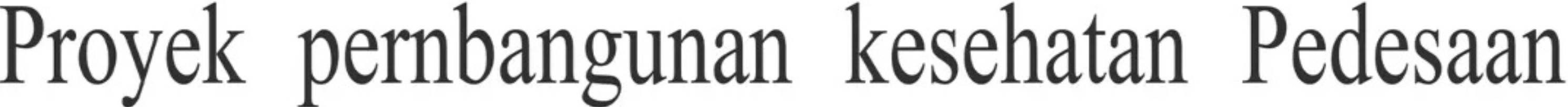 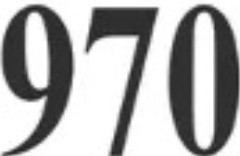 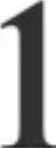 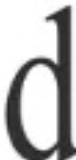 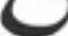 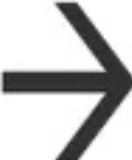 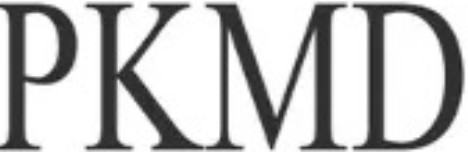 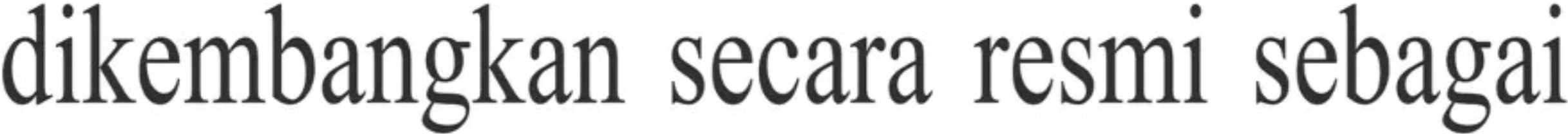 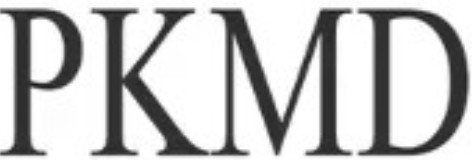 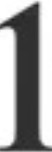 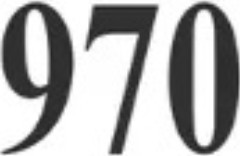 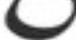 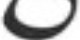 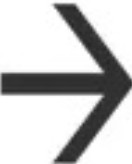 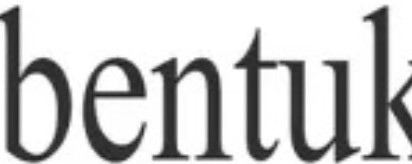 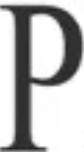 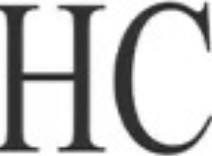 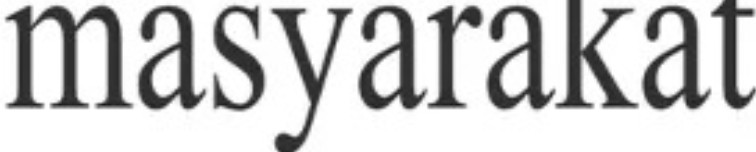 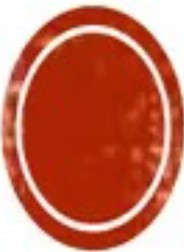 7
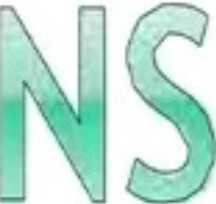 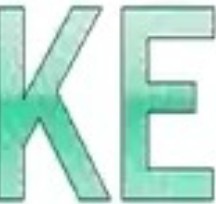 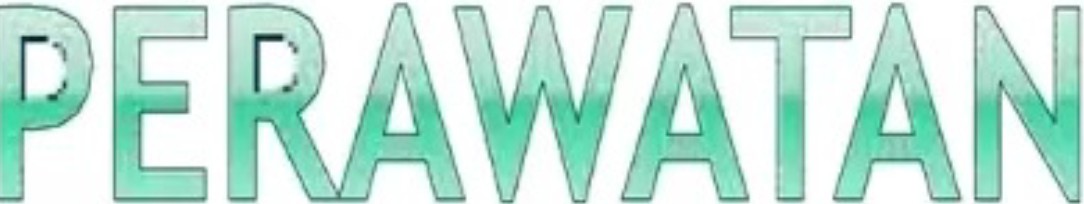 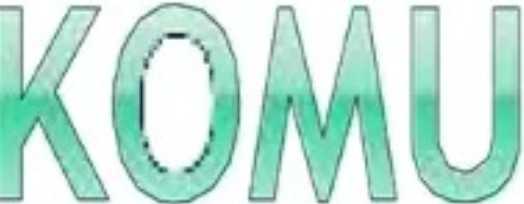 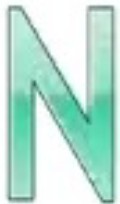 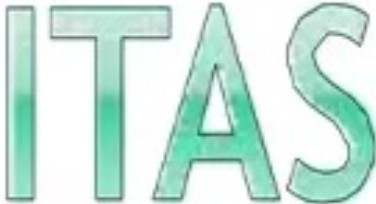 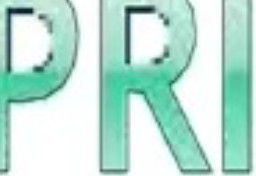 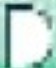 Menurut Helvie	1991	keperawatan komunitas memiliki filosofi sebagai berikut:

Kesehatan  dan  hidup  produktif  lebih  lama  adalah  hak
semua orang
Semua penduduk mempunyai kebutuhan belajar kesehatan
	Beberapa  klien  tidak  mengenal  kebutuhan  belajarnya dapat membantu meningkatkan kesehatannya
	Penduduk  menerima  dan  menggunakan  informasi  yang bermanfaat bagi dirinya
	Kesehatan  adalah  suatu  yang  bernilai  bagi  klien  dan memiliki prioritas yang berbeda pada waktu yang berbeda
	Konsep  dan nilai kesehatan berbeda pada setiap orang bergantung pada latar belakang budaya, agama dan sosial klien
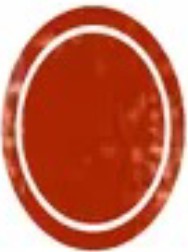 Autonomi	individu	dan	komunitas	dapat	diberikan	prioritas yang berbeda pada waktu yang berbeda
	Klien	adalah	fleksibel	dan	dapat	berubah	dengan	adanya perubahan rangsang internal dan eksternal
Klien dimotivasi menuju pertumbuhan
	Kesehatan	adalah	dinamis	bagi	klien	terhadap	perubahan lingkungannya
	Klien bergerak dalam arak berbeda sepanjang rentang sehat pada waktu yang berbeda
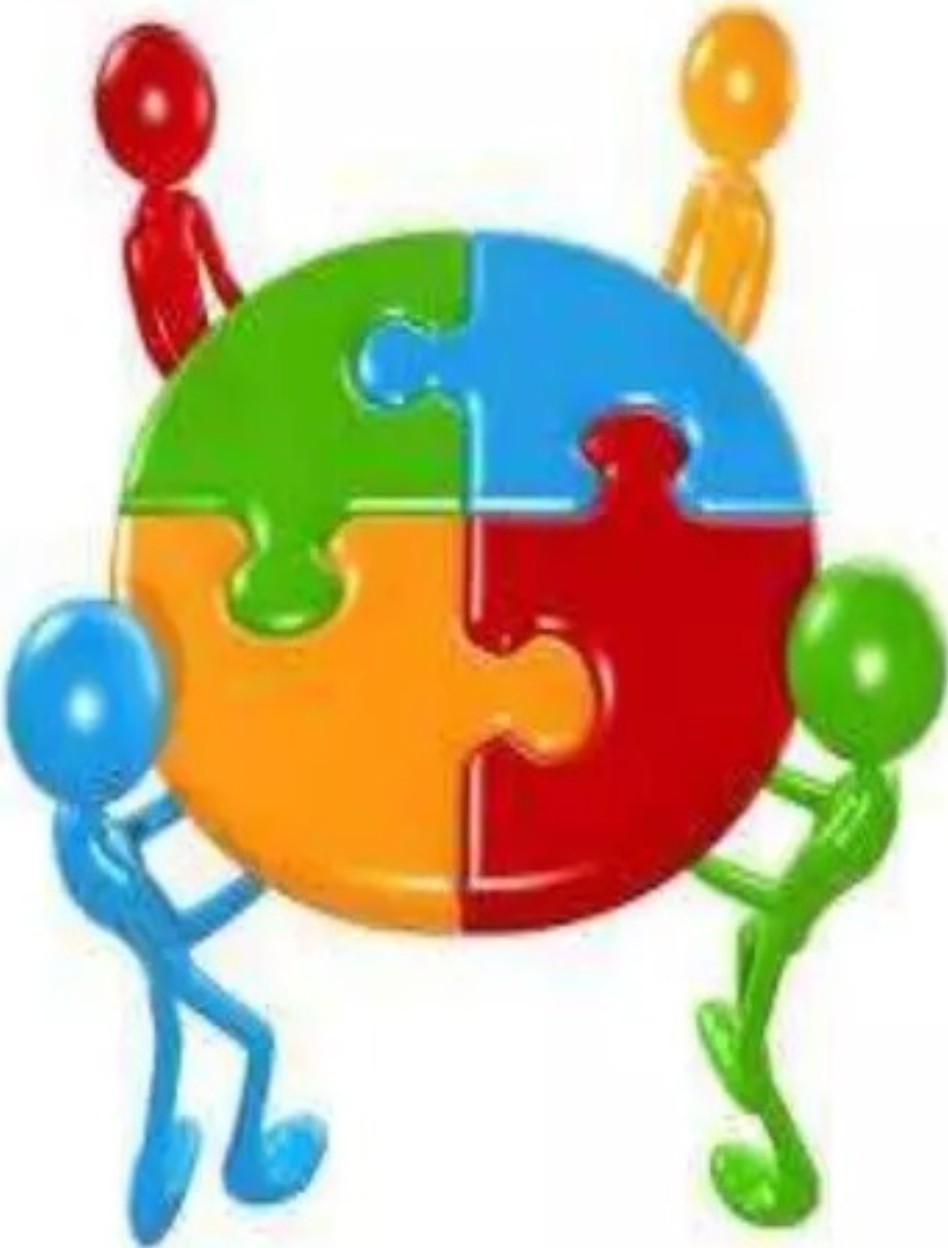 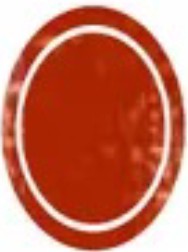 Pada	perawatan	kesehatan	masyarakat mempertimbangkan beberapa prinsip, yaitu:
a. Kemanfaatan
Semua	tindakan	dalam	asuhan	keperawatan
harus
harus
memberikan		manfaat	yang lntervensi	atau	pelaksanaan
besar	bagi	komunitas. yang		dilakukan	harus
memberikan  manfaat  sebesar-besarnya  bagi  komunitas, artinya ada keseimbangan  antara manfaat  dan kerugian Mubarak, 2005 .
b. Kerjasama
Kerjasama dengan  klien da am  waktu yang panjang  dan bersifat berkelanjutan serta melakukan kerja sama lintas program dan lintas sektoral Riyadi, 2007 .
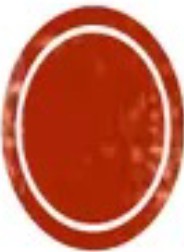 Secara langsung
Asuhan keperawatan  diberikan  secara langsung mengkaji dan  intervensi,   klien   dan   lingkunganya   termasuk lingkungan  sosial, ekonomi serta fisik mempunyai  tujuan utama peningkatan kesehatan  Riyadi, 2007 .
Keadilan
Tindakan yang dilakukan disesuaikan dengan kemampuan atau  kapasitas  dari  komunitas  itu  sendiri.  Dalam pengertian melakukan upaya atau tindakan sesuai dengan kemampuan atau kapasitas komunitas  Mubarak, 2005 .
Otonomi
Klien atau komunitas diberi kebebasan dalam memilih atau melaksanakan beberapa alternatif terbaik dalam
menyelesaikan  masalah  kesehatan  yang  ada  Mubarak, 2005
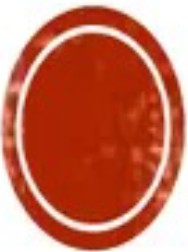 l. Fungsi  terbesar  keperawatan  kesehatan     komunitas adalah  membantu  klien  bergerak  kearah  kesejahteraan lebih tinggi yang dilakukan dengan menggunakan kerangka teori dan pendekatan sistematik
m. Pengetahuan dan teknologi kesehatan baru yang terjadi sepanjang waktu akan merubah kebutuhan kesehatan
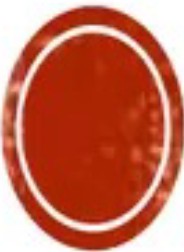 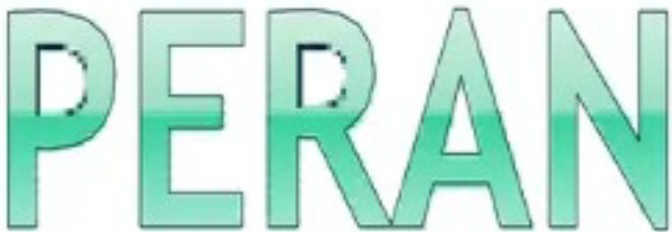 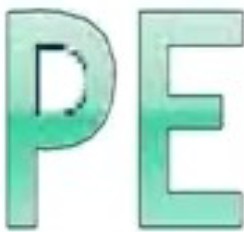 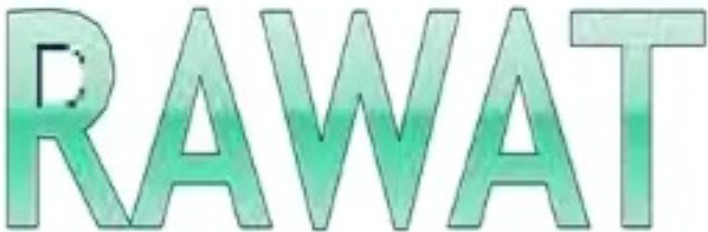 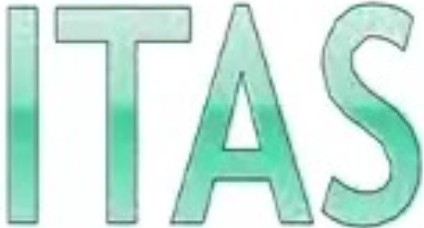 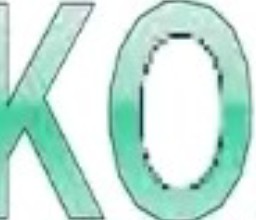 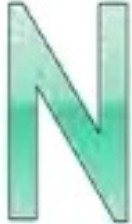 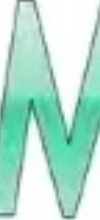 Banyak	peranan	yang	dapat	dilakukan	oleh kesehatan masyarakat diantaranya adalah:
perawat
a. Sebagai penyedia pelayanan	Care provider
Memberikan	asuhan	keperawatan	melalui
mengkaji
masalah	keperawatan	yang	ada,	merencanakan	tindakan keperawatan,	melaksanakan		tindakan	keperawatan	dan
mengevaluasi	pelayanan	yang	telah	diberikan	kepada individu, keluarga, kelompok dan masyarakat.
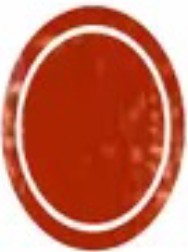 b.	Sebagai	Pendidik	dan	konsultan
Nurse	Educator	and
Counselor
Memberikan	pendidikan
kesehatan masyarakat
kepada baik	di
individu, rumah,
keluarga,	kelompok	dan
puskesmas,	dan	di masyarakat	secara	terorganisir	dalam
rangka	menanamkan perubahan	perilaku
perilaku		sehat,		sehingga seperti	yang	diharapkan
terjadi dalam
mencapai derajat kesehatan yang optimal.

Konseling adalah proses membantu klien untuk menyadari dan mengatasi tatanan psikologis atau masalah sosial untuk membangun hubungan interpersonal yang baik dan untuk meningkatkan   perkembangan   seseorang.   Didalamnya diberikan dukungan emosional dan intelektual
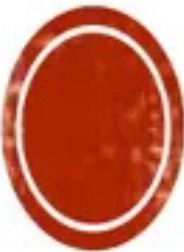 4
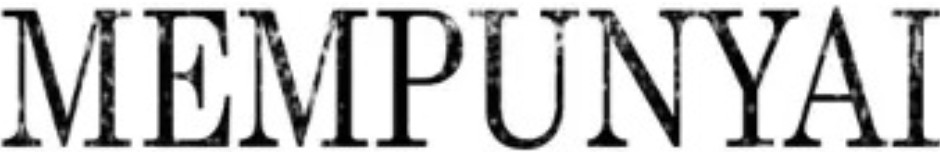 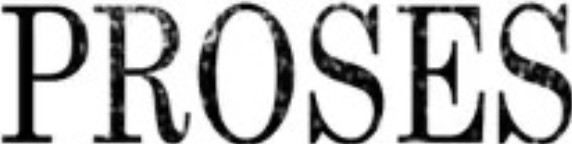 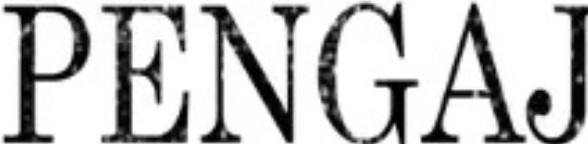 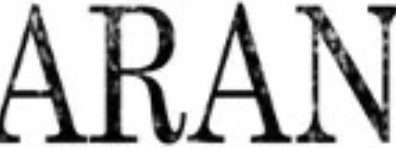 •
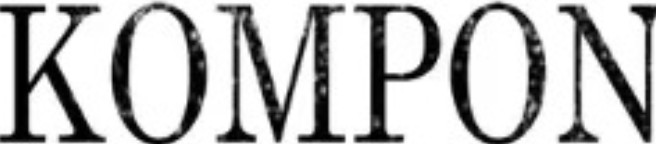 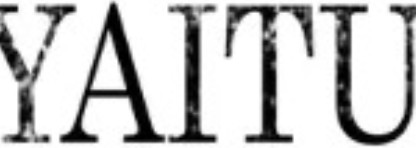 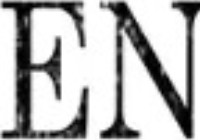 •
pengkajian,	perencanaan,	pelaksanaan	dan	evaluasi.	Hal
ini	sejalan pengkajian
dengan	proses	keperawatan	dalam	fase seorang		perawat	mengkaji		kebutuhan
pembelajaran	bagi	pasien	dan	kesiapan	untuk	belajar. Selama perencanaan perawat membuat	tujuan khusus dan
strategi	pengajaran. menerapkan	strategi
Selama	pelaksanaan pengajaran		dan	selama
perawat evaluasi
perawat menilai hasil yang telah didapat	Mubarak, 2005 .
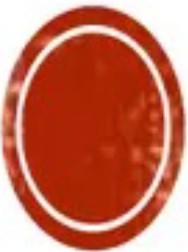 c. Sebagai Panutan  Role Model
Perawat  kesehatan  masyarakat  harus  dapat  memberikan contoh yang baik dalam bidang kesehatan kepada individu, keluarga, ke ompok  dan  masyarakat  tentang  bagaimana tata cara hidup sehat yang dapat ditiru dan dicontoh oleh masyarakat.
d. Sebagai pembela  Client Advocate
Pembelaan  dapat  diberikan  kepada  individu,  kelompok atau tingkat komunitas.  Pada  tingkat  keluarga,  perawat dapat  menjalankan  fungsinya  melalui  pelayanan  sosial yang ada dalam masyarakat. Seorang pembela klien adalah pembela  dari  hak-hak  klien.  Pembelaan   termasuk  di dalamnya  peningkatan  apa  yang  terbaik  untuk  klien, memastikan  kebutuhan  klien  terpenuhi  dan  melindungi hak-hak klien Mubarak, 2005 .
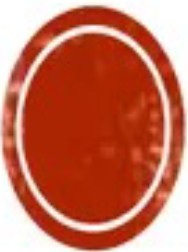 Tugas perawat sebagai pembela klien adalah bertanggung
jawab	membantu menginterpretasikan
klien informasi
dan		keluarga dari	berbagai
dalam pemberi
pelayanan dan dalam memberikan informasi hal lain yang
diperlukan	untuk	mengambil	persetujuan
Concent	atas	tindakan	keperawatan	yang
In ormed
diberikan
kepadanya.  Tugas yang lain adalah mempertahankan dan melindungi  hak-hak  klien,  harus  dilakukan  karena  klien yang sakit dan dirawat di rumah sakit akan berinteraksi dengan banyak petugas kesehatan  Mubarak, 2005 .
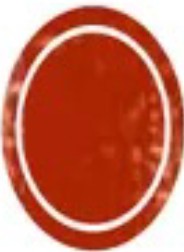 e. Sebagai Manajer kasus	Case Manager
Perawat mengelola
kesehatan berbagai
masyarakat		diharapkan	dapat kegiatan	pelayanan	kesehatan
puskesmas dan masyarakat sesuai dengan beban tugas dan tanggung jawab yang dibebankan kepadanya.
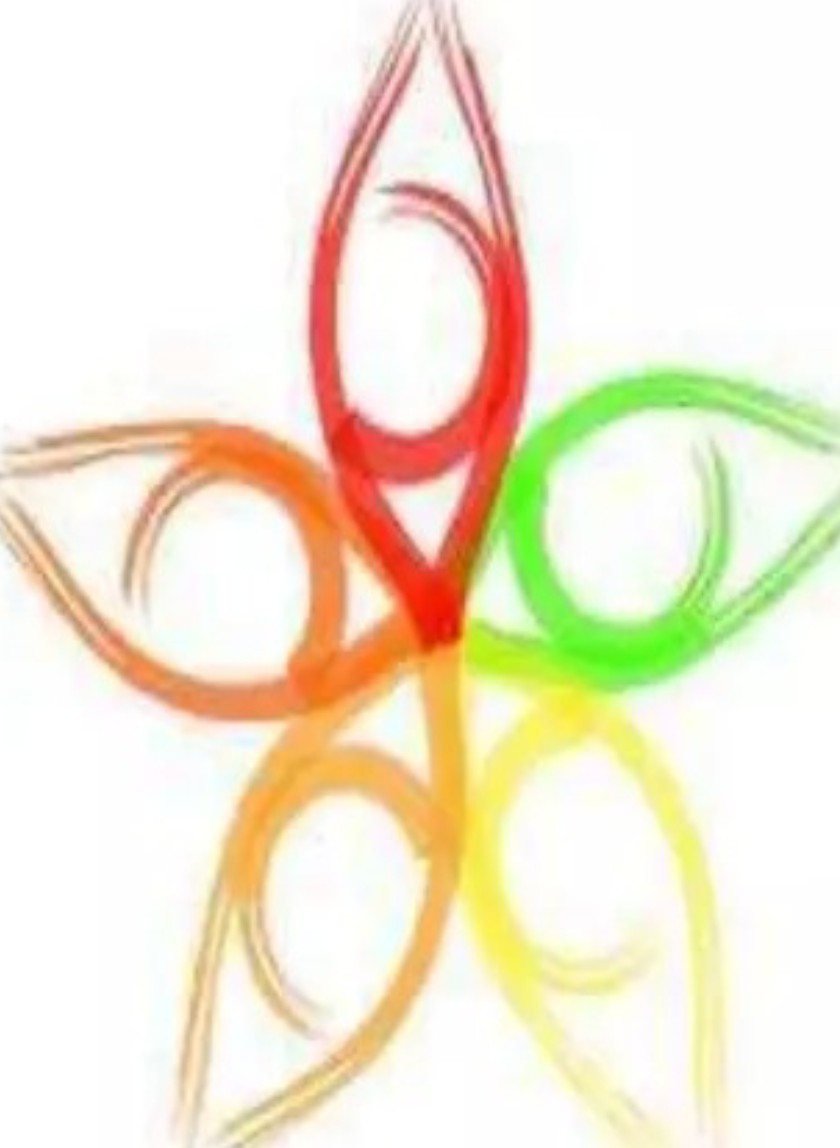 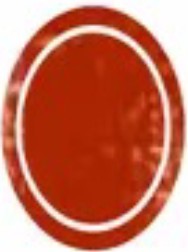 f. Sebagai kolaborator
Peran  perawat  sebagai  kolaborator  dapat  dilaksanakan dengan cara bekerjasama dengan tim kesehatan lain, baik dengan dokter, ahli gizi, ahli radiologi, dan lain-lain dalam kaitannya  membantu  mempercepat  proses  penyembuhan klien.  Tindakan  kolaborasi  atau  kerjasama  merupakan proses  pengambilan  keputusan  dengan  orang  lain  pada tahap proses keperawatan.  Tindakan ini berperan sangat penting  untuk  merencanakan   tindakan   yang  akan dilaksanakan  Mubarak, 2005 .
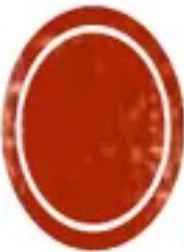 g. Sebagai perencana tindakan lanjut  Discharge Planner
Perencanaan  pulang  dapat  diberikan  kepada  klien  yang telah  menjalani  perawatan  di suatu instansi  kesehatan atau rumah sakit. Perencanaan ini dapat diberikan kepada klien yang sudah mengalami perbaikan kondisi kesehatan.
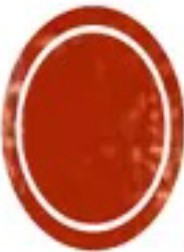 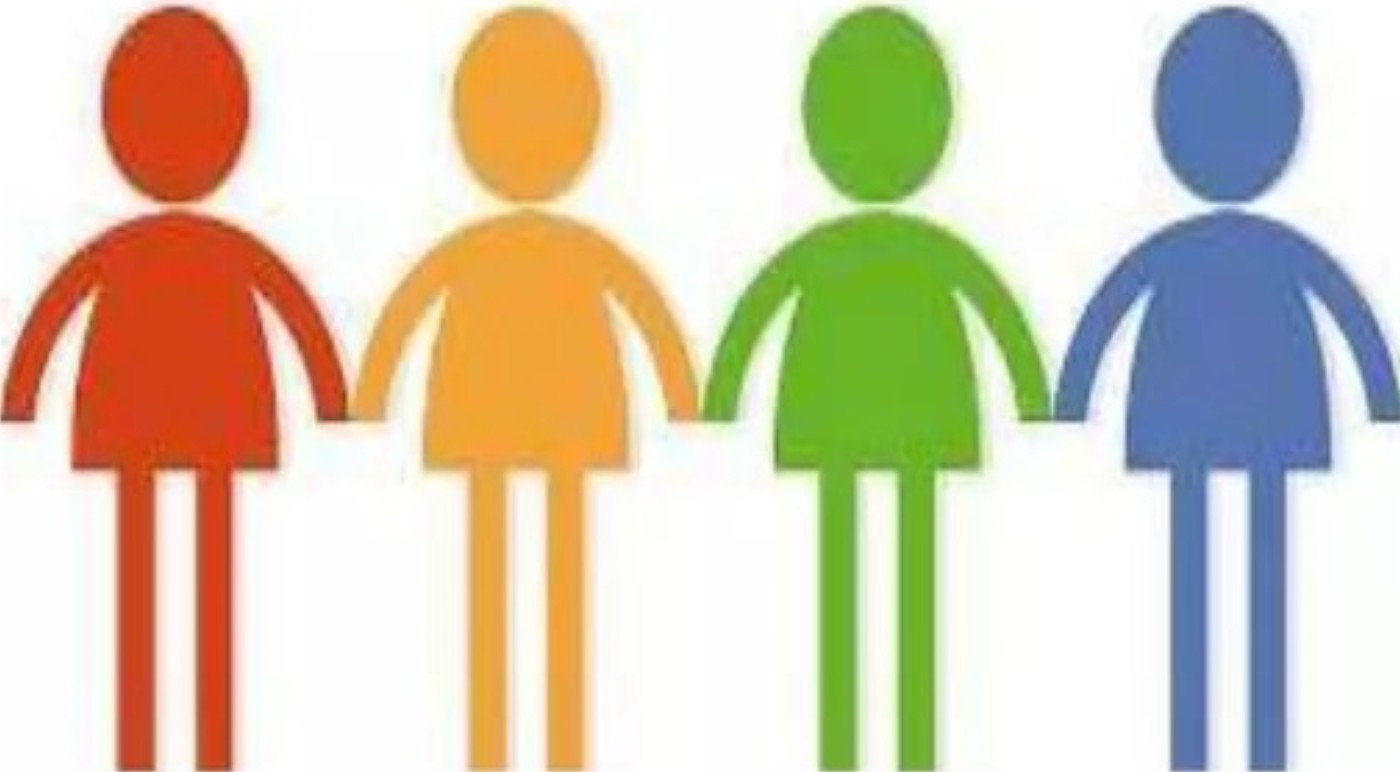 h. Sebagai pengidentifikasi masalah kesehatan  Case Finder
Melaksanakan  monitoring  terhadap  perubahan-perubahan yang  terjadi  pada  individu,  keluarga,  kelompok  dan masyarakat  yang menyangkut masalah-masalah kesehatan dan keperawatan yang timbul serta berdampak  terhadap status  kesehatan  melalui  kunjungan  rumah,  pertemuan­ pertemuan, observasi dan pengumpulan data.
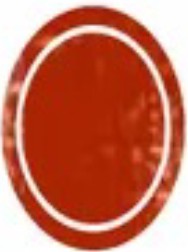 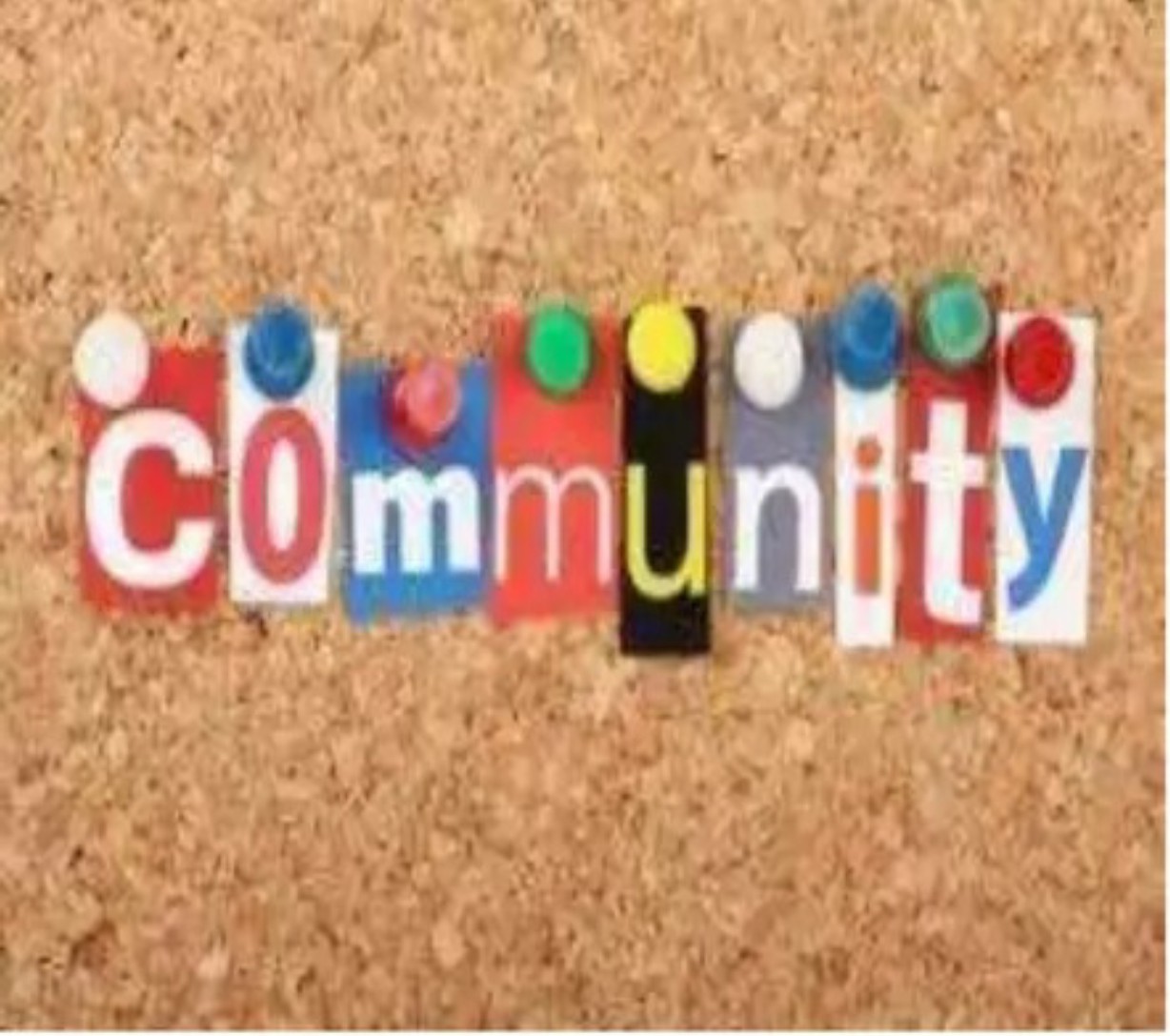 i.	Koordinator
Servjces
Peran	perawat
Pelayanan
Kesehatan
Coordinator	o
koordinator	antara	lain dan	mengorganisasikan
sebagai
mengarahkan,	merencanakan
pelayanan  kesehatan  yang  diberikan  kepada  klien. Pelayanan dari semua anggota tim kesehatan, karena klien menerima  pelayanan  dari  banyak  profesional  Mubarak, 2005 .
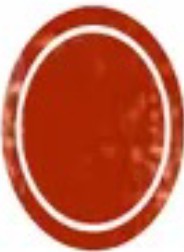 j. Pembawa perubahan atau pembaharu dan pemimpin
Change Agent and Leader

Pembawa perubahan adalah seseorang atau kelompok yang
berinisiatif membuat Marriner
merubah	atau	yang	membantu	orang	lain perubahan		pada		dirinya	atau	pada	sistem.
torney	mendeskripsikan	pembawa
masalah,
perubahan mengkaji berubah,
adalah motivasi
yang	mengidentifikasikan
dan	kemampuan	klien	untuk
menunjukkan  alternative,  menggali  kemungkinan  hasil dari alternatif, mengkaji sumber daya, menunjukkan peran membantu,  membina  dan  mempertahankan  hubungan membantu, membantu selama fase dari proses perubahan dan  membimbing  klien  melalui  fase-fase  ini  Mubarak, 2005 .
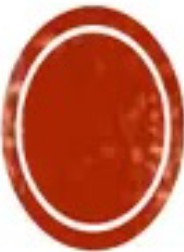 Peningkatan	dan	perubahan	adalah	komponen	essensial
dari	perawatan.	Dengan	menggunakan	proses
untuk
keperawatan,		perawat	membantu	klien merencanakan,	melaksanakan	dan	menjaga	perubahan
seperti : pengetahuan, ketrampilan, perasaan dan perilaku yang dapat meningkatkan kesehatan  Mubarak, 2005 .

k.Pengidentifikasi dan pemberi pelayanan komunitas
Community Care Provider And Researcher
Peran  ini  termasuk  dalam  proses  pelayanan  asuhan keperawatan kepada masyarakat yang meliputi pengkajian, perencanaan, pelaksanaan dan evaluasi masalah kesehatan dan  pemecahan  masalah  yang  diberikan.  Tindakan pencarian atau pengidentifikasian masalah kesehatan yang lain juga merupakan bagian dari peran perawat komunitas.
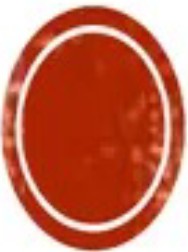 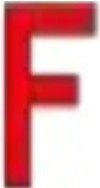 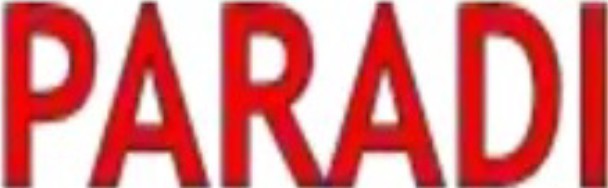 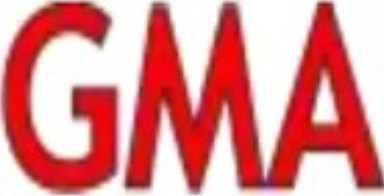 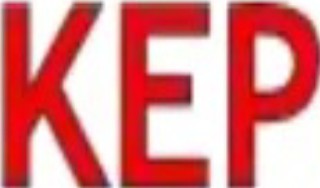 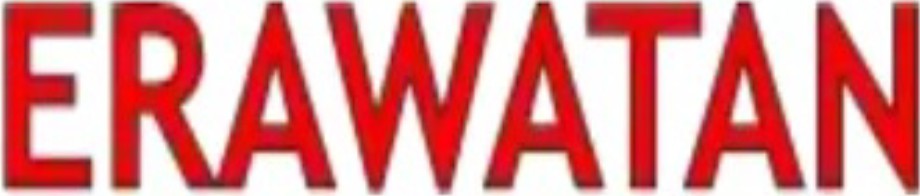 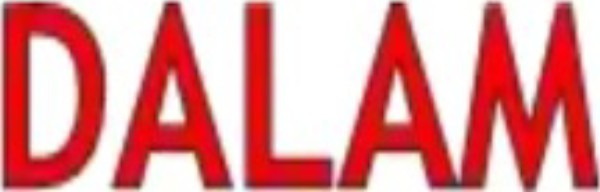 •
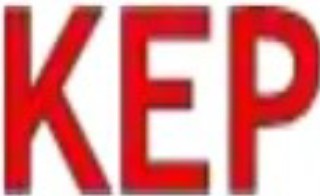 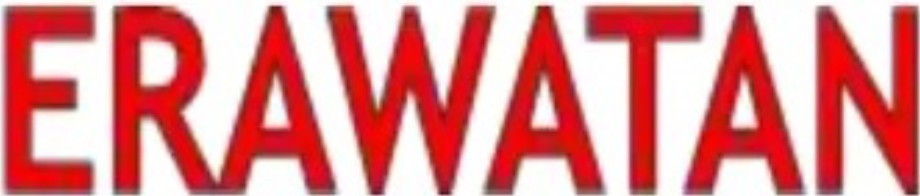 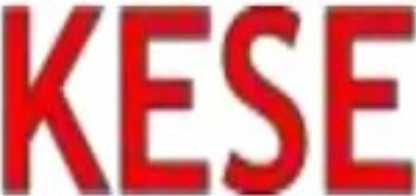 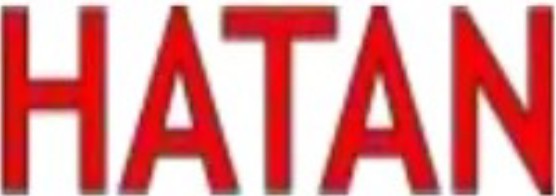 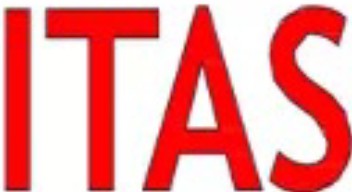 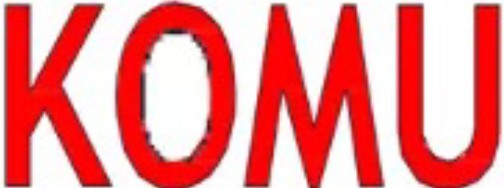 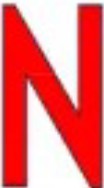 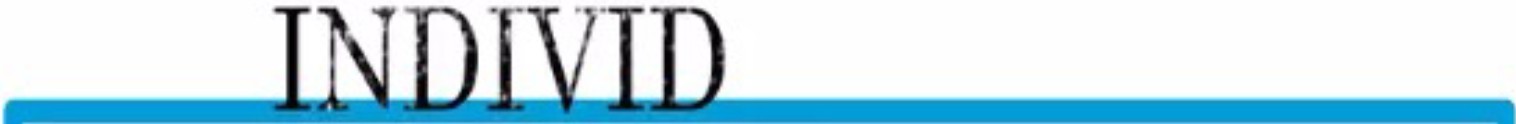 u
KELURGA
Komunitas
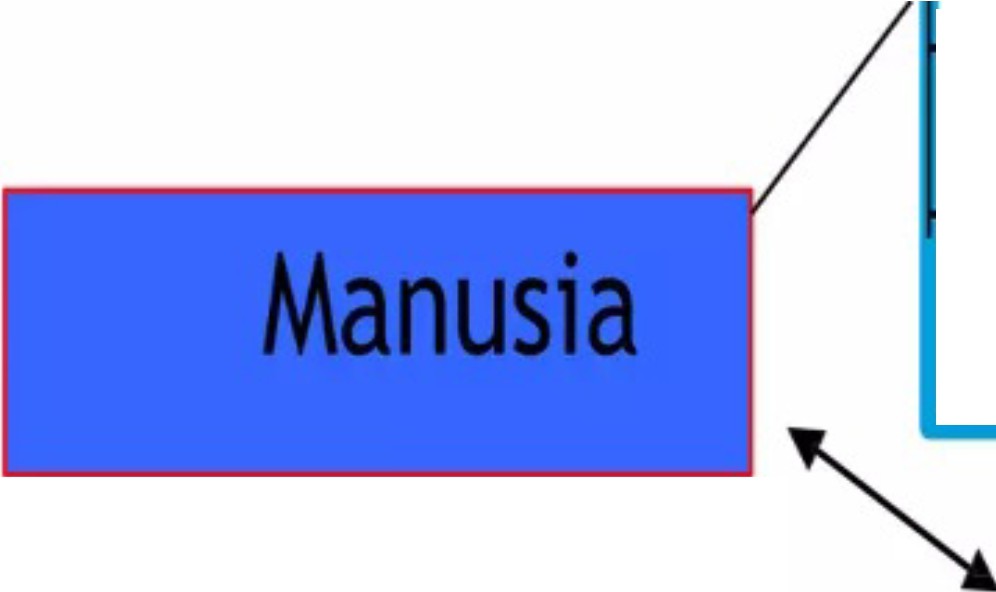 -	KELOMP --
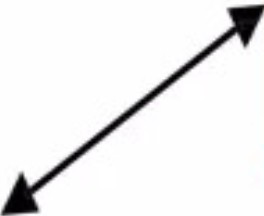 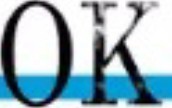 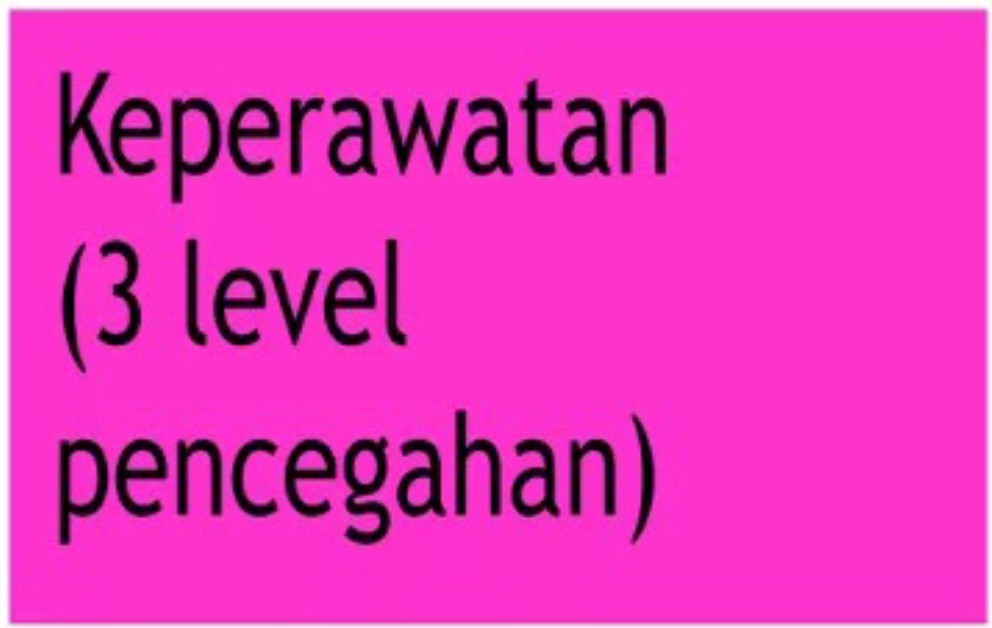 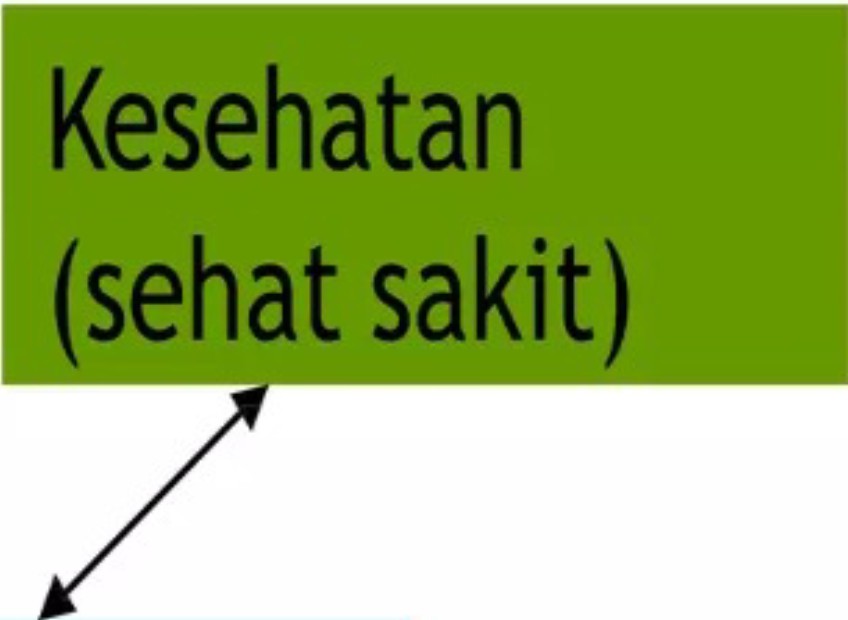 ♦------
-------•
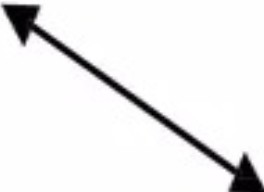 Lingkungan
Fisik, biologis, psikologis, sosial, spiritual, & kultural
Logan & Dawkins,
1987
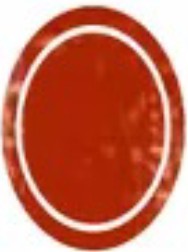 25
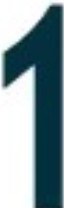 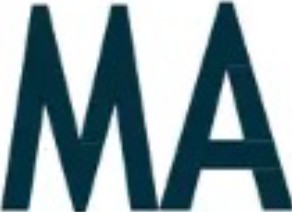 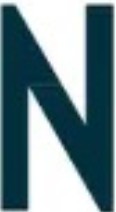 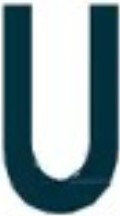 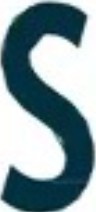 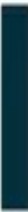 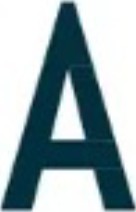 •
NUSIA SEBAGAI	KLIE	SECARA·uMUM	A	3
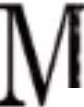 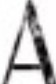 .A.A.
K	E(;ORI	YAITU	1· DIVID-U	KELUARGA	DAN KOMUNITASTER .su·KKELOIVIP' OK R.SIKOTINGGI
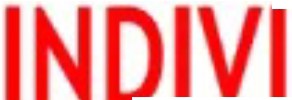 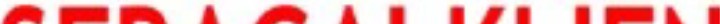 ...--.-......	...........  .  . :=.a.. :::s.a.-.·-----------
--	............. D		----
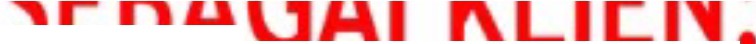 Individu sebagai penerima pelayanan langsung (direct	care) yaitu atas dasar masalah komunitas.

Keluarga sebagai klien

Keluarga dapat dilihat dari berbagai sudut pandang	keluarga yaitu sebagai: unit pelayanan, lingkungan,	sumber daya, kelompok sosial, sistem individual yang	berisiko
Komunitas sebaga· kl'en

Komunitas merupakan sumber dan lingkungan bagi	keluarga. Komunitas sebagai klien termasuk kelompok	yang berisiko tinggi.
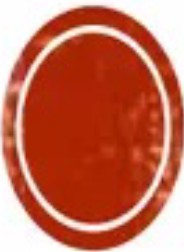 26
I
Semua kondisi lingkungan yang mempengaruhi perkembangan komunitas yang termasuk di dalamnya adalah diri sendiri juga bagian dari lingkungan.
Mencakup lingkungan fisik, biologis, psikologis sosial, spiritual, & kultural yng secara langsung	&	tidak langsung mempengaruhi kesehatan komunitas,	baik yang mendukung maupun yang menghambat.
27
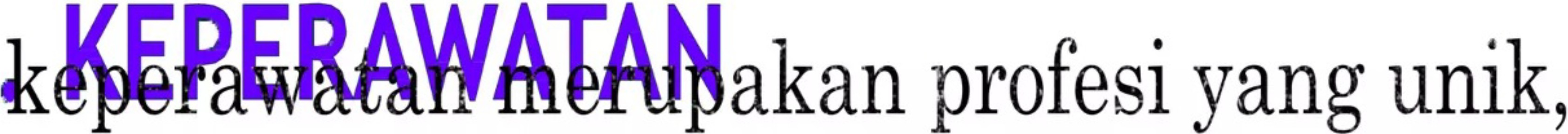 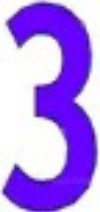 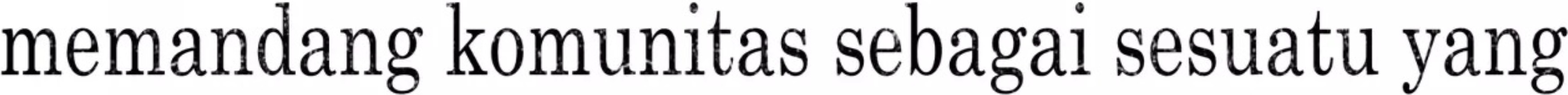 .	.
.	.	--	.,
.
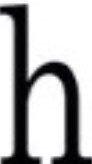 o 1s .1	,	er
on	r1,...,,us1 •er
a	ap	omun1 as
..
a1an	omun1 as, I	en	1 Ii	as1
.	.	.	.	.
.
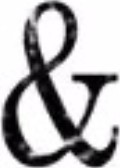 me	a u1 -en
_;,(
•
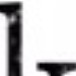 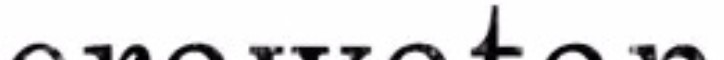 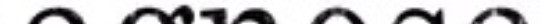 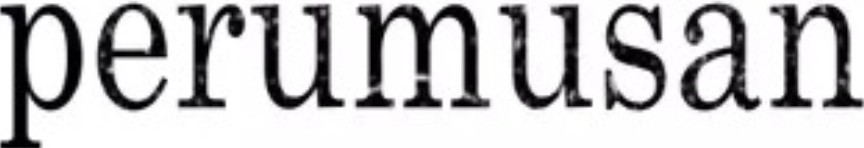 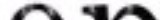 •
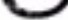 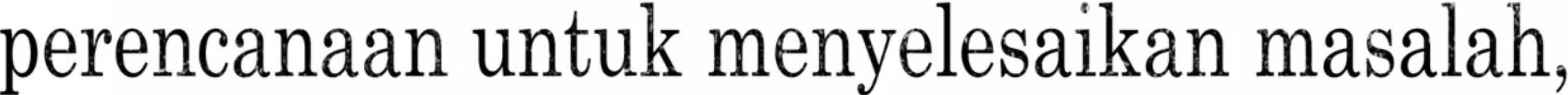 •	•
me	a	sana	an 1n ervens1
0
eva uas1
.
omun1 as.
er	a	a	s	a	us	ese	a	an
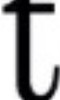 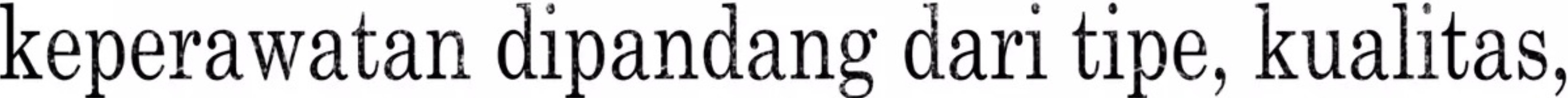 a	-·	•
1ca	a1, a	e	ua	,
eve
•
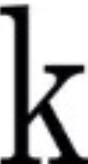 e	erse	1aann	a, mu
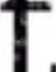 •
•	•
e e	1	e 1s1en ser .a ,...,,er	o	us	a	a
ri"mer, se•un•	er
a.n	. revens1
_ence a,an	a1 u	ll'-'revens1
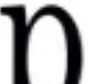 *
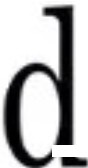 .an	.1er	1er ser	a men,..._u	ama
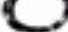 •
rimer.
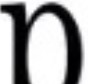 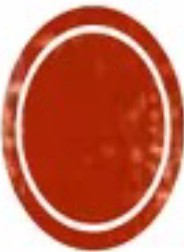 28
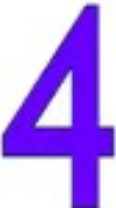 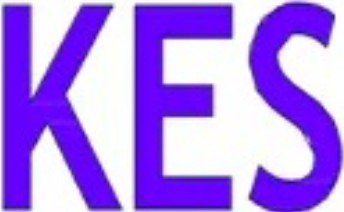 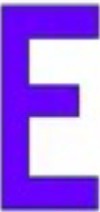 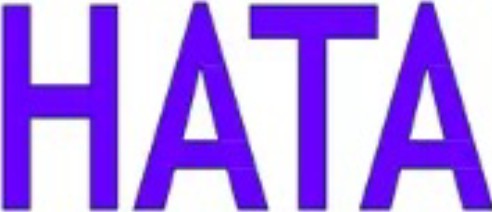 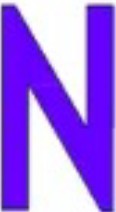 Sehat adalah kemampuan	untuk berfungsi, keadaan
seimbang dimana sub sistem dlm keadaan harmonis
sehingga dapat menampilkan potensi yang maksimal.
Menurut pandangan keperawatan kesehatan komunitas,
kesehatan dilihat dari pandangan	model:
Endaimonistic artinya pencapaian jati diri a/ pemenuhan & pengembangan 	potensi secara sempurna.
Adaptif artinya keadaan dimana terjadi efektifitas interaksi fisik &
lingkungan sosial.
Penampilan peran artinya kemampuan penampilan peran secara efektif
Klinik artinya terhindar dari tanda & gejala penyakit atau ketidakmam puan
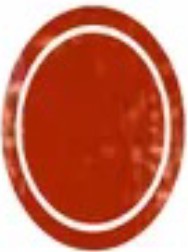 29
Beberapa alasan yang menyebabkan keluarga
merupakan salah satu	okus pelayanan keperawatan yaitu:
Keluarga adalah unit utama dalam masyarakat dan 	merupakan lembaga yang menyangkut kehidupan 	masyarakat.
	Keluarga sebagai suatu kelompok dapat menimbulkan, mencegah, memperbaiki ataupun mengabaikan masalah kesehatan didalam kelompoknya sendiri.
Masalah kesehatan didalam keluarga saling berkaitan. 	Penyakit yang diderita salah satu anggota keluarga akan 	mempengaruhi seluruh anggota keluarga tersebut.
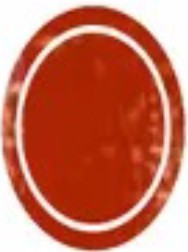 c. Masyarakat Sebagai Klien
Masyarakat memiliki ciri-ciri adanya interaksi antar warga, diatur oleh adat istiadat,  norma,  hukum  dan peraturan yang  khas  dan  memiliki  identitas  yang  kuat  mengikat semua  warga.  Kesehatan  dalam  keperawatan  kesehatan komunitas    didefenisikan    sebagai    kemampuan melaksanakan peran dan fungsi dengan efektif. Kesehatan adalah  proses  yang  berlangsung  mengarah  kepada kreatifitas, konstruktif dan produktif. Menurut Hendrik L. Belum ada empat faktor yang mempengaruhi  kesehatan, yaitu  lingkungan,  perilaku,  pelayanan  kesehatan  dan keturunan.
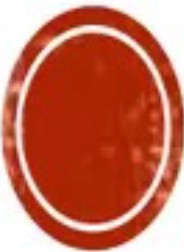 Lingkungan	terdiri lingkungan sosial.
dari
lingkungan
fisik	dan
@
Lingkungan  fisik  yaitu  lingkungan  yang  berkaitan dengan fisik seperti air, udara, sampah, tanah, iklim, dan perumahan. Contoh di suatu daerah mengalami wabah diare dan penyakit kulit akibat kesulitan air bersih. Keturunan merupakan faktor yang telah ada
®
pada	diri	manusia	yang	dibawanya	sejak	lahir, misalnya penyakit asma.
Keempat faktor tersebut saling berkaitan dan saling menunjang	satu	dengan	yang	lainnya	dalam menentukan	 derajat	kesehatan	individu,	keluarga, kelompok dan masyarakat.
®
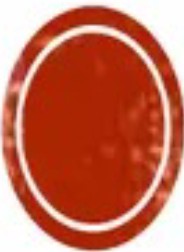 Keperawatan dalam keperawatan kesehatan	komunitas	dipandang
sebagai esensial perawat keluarga,
bentuk		pelayanan yang	diberikan	oleh kepada		individu,
dan	kelompok	dan
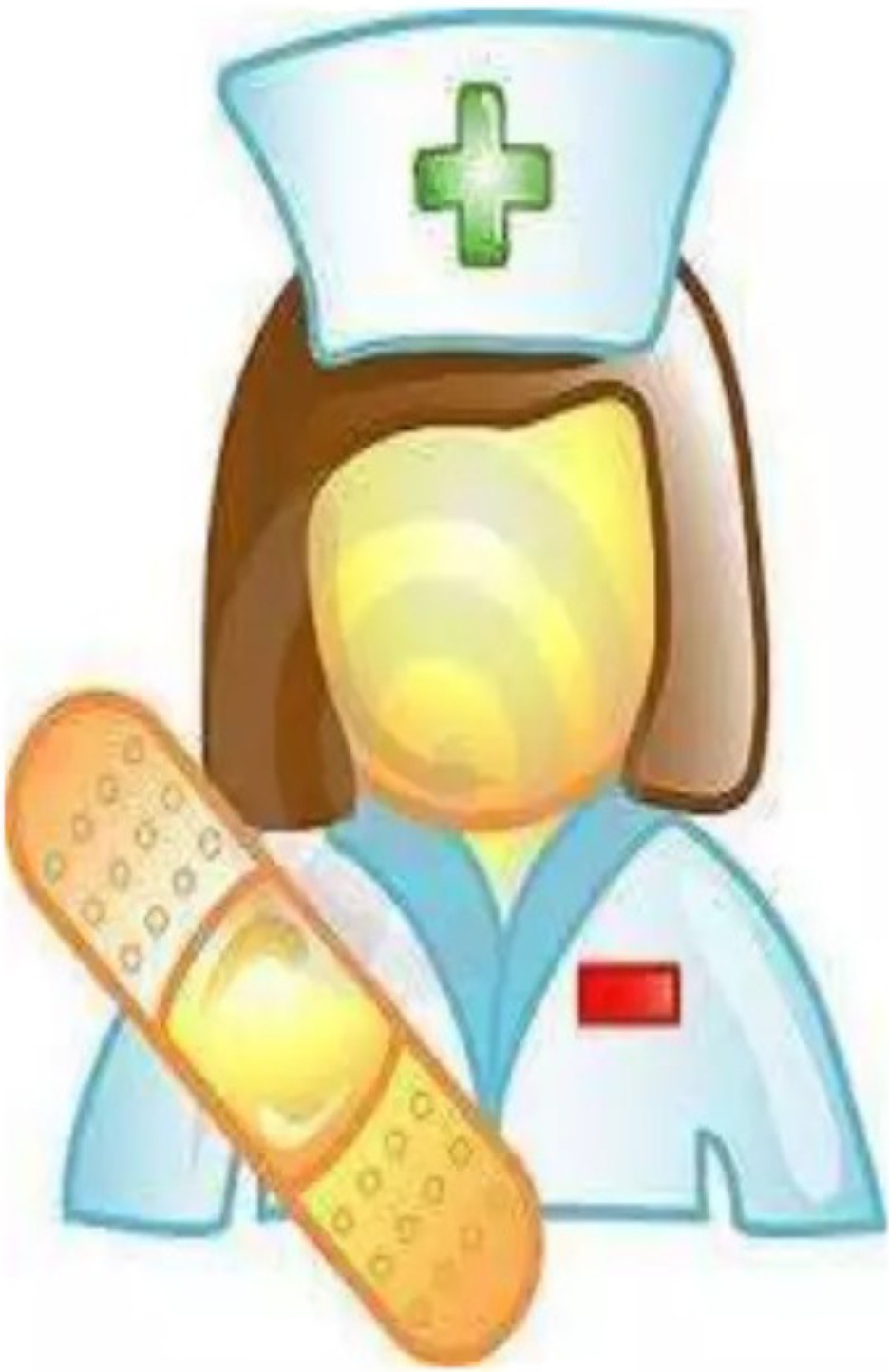 masyarakat masalah
yang kesehatan
mempunyai meliputi
promotif,	preventif,	kuratif	dan
rehabilitative menggunakan keperawatan
dengan proses mencapai
untuk
tingkat kesehatan yang optimal.
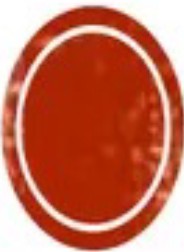 ®	Keperawatan pelayanan
adalah	suatu	bentuk
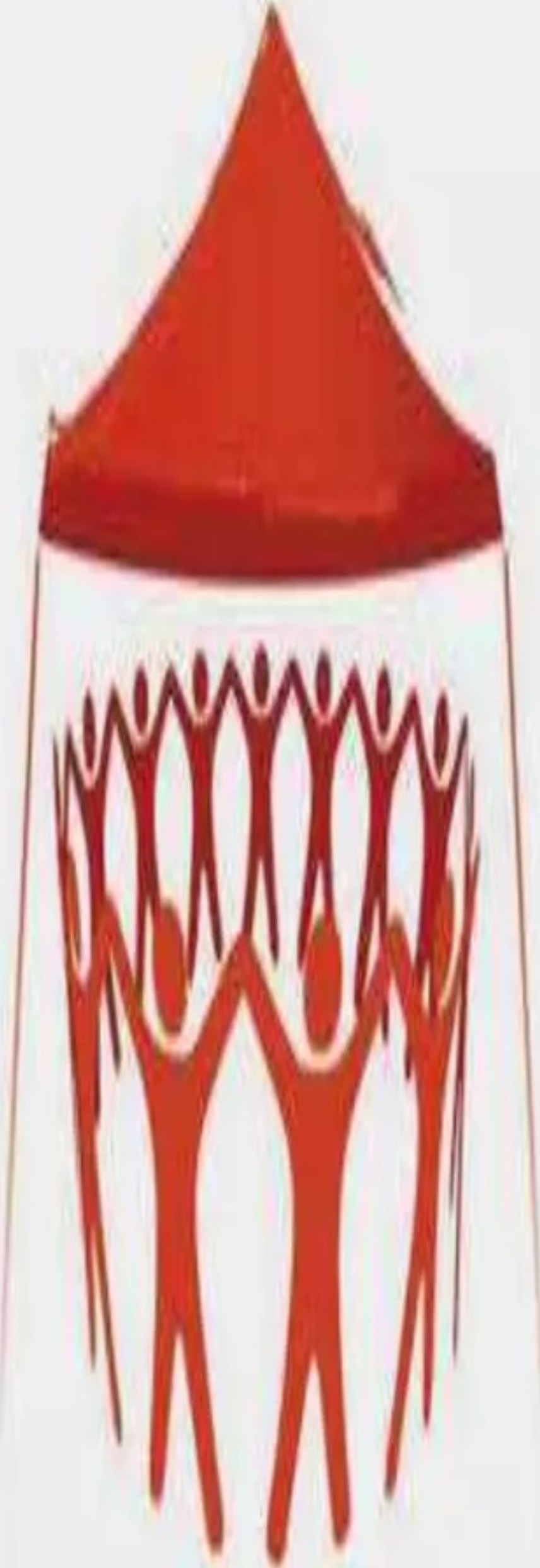 professional	sebagai
bagian integral pelayanan kesehatan dalam  bentuk  pelayanan  biologi, psikologi, sosial dan spiritual secara komprehensif yang ditujukan kepada individu  keluarga  dan  masyarakat baik sehat maupun sakit mencakup siklus hidup manusia.
®	Lingkungan keperawatan lingkungan lingkungan
dalam	paradigma
berfokus masyarakat,
pada dimana
dapat	mempengaruhi
status Lingkungan lingkungan
kesehatan
manusia.
meliputi
disini
fisik,	psikologis,	sosial
dan budaya dan lingkungan spiritual.
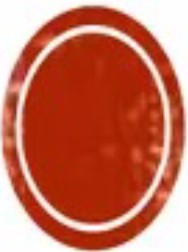 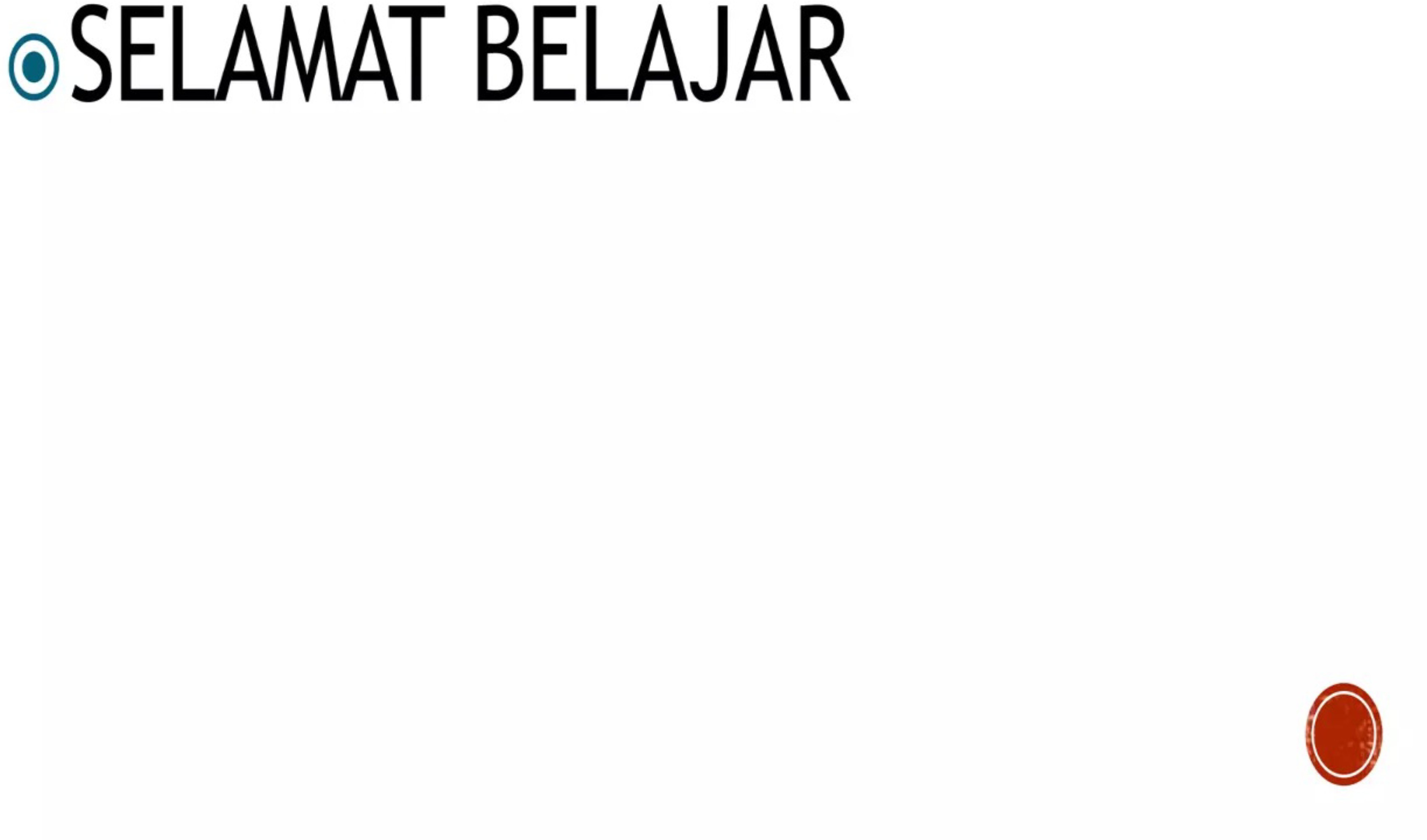